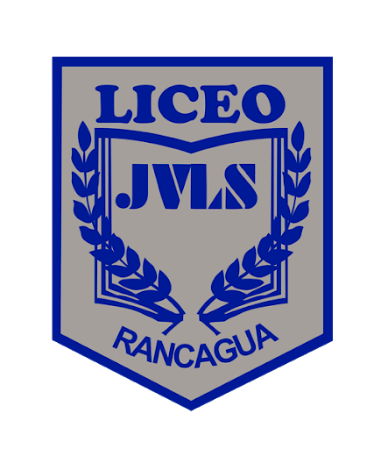 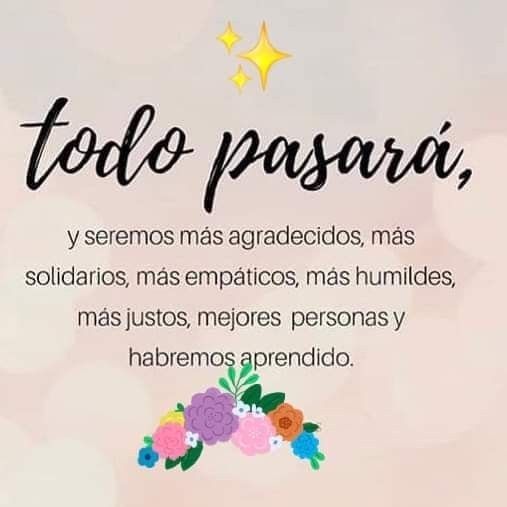 Liceo José Victorino Lastarria
Rancagua
“Formando Técnicos para el mañana”
Unidad Técnico-Pedagógica
Departamento de Inglés
ENGLISH WORKSHEET
Semana del 7 al 11 de Septiembre
OA8. Demostrar conocimiento y uso del lenguaje en conversaciones, discusiones y exposiciones por medio de las siguientes funciones: • describir acciones que ocurrieron antes que otra acción en el pasado, por ejemplo: He didn’t have Money because he had lost his wallet 
Objetivo: Conocer especificaciones y usos del tiempo pasado perfecto
Instrucciones: Analizar tiempo verbal correspondiente y responder ejercicios. Enviar respuestas a docente correspondiente: 
Profesor Camilo Guarda: camiloguarda1989@gmail.com
Profesor Raúl López: lpez.raul@gmail.com
How do we use the Past Perfect Tense?
The past perfect tense expresses action in the past before another action in the past. This is the past in the past. 

EXAMPLE :
The train left at 9am. We arrived at 9.15am. When we arrived, the train had left.
THE PAST PERFECT
it hit
my friend stopped by
had received
had eaten
The Titanic had received many warnings before it hit the iceberg.
I had already eaten when my friend stopped by to visit.
STRUCTURES
Complete with the correct form.
I lost the key that he (give) ___________________  to me.

She told me that she (not/see) _________________  a ghost.

 ________________ (you/hear) a noise last night?.

When they came home, Sue _________________ (cook)  dinner already.

 I called you because we _______________  (forget) to remember about the party.
Exit Ticket.
We use the verb in ____________ in Past Perfect.
a) Future b) Participle 

2. The correct “Participle form” of the verb SEE is.
a) Saw
b) Seen

3. “We had seen the Avengers last year” is a correct Past Perfect sentence.
a) True
b) False